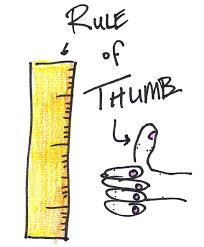 Lecture 5Heuristic evaluations & Early prototype Evaluations
Heim, Chapters 5.4-5.6
Learning objectives
To be aware of a range of heuristic evaluation options appropriate to the analysis and design phase
In particular well known heuristics of usable systems
Nielsen’s heuristics
Schneiderman’s rules
To understand the difference evaluation challenges of early prototypes with limited functionality
Be aware of the requirements for assignment 1
First law of usability: 
Heuristic evaluation has only 50% hit-rate
Predicted 
problems
False problems
Missed problems
Actual 
problems
Heuristic evaluations
Expert evaluation 
An expert looks at a system using common sense and/ or guidelines (e.g. Nielsen’s Heuristics)













More  http://www.upassoc.org/upa_publications/jus/2008november/JUS_Kirmani_Nov2008.pdf
Expert - reviewer
Usability Evaluations
3
Evaluation – Heuristic Evaluation
Heuristic evaluations are performed by usability experts using a predetermined set of criteria designed to measure the usability of a proposed design.
The evaluator follows a scenario through the design and tests each step against the heuristic criteria.
Carrying out a heuristic evaluation is an excellent way to get an understanding of a system that you are going to usability test….
But be careful, it can prejudice your study design

Or a heuristic evaluation can be stand-alone with the evaluator making observations and  recommendations based on their experience.
Evaluation – Nielsen’s Heuristics
In collaboration with Rolf Molich, Jakob Nielsen developed a set of 10 heuristics for interface design.

The revised set based on an analysis of 249 usability problems.
	http://www.useit.com/papers/heuristic/heuristic_list.html
Nielsen’s Heuristics
Visibility of System Status
Match between System and the Real World
User Control and Freedom
Consistency and Standards
Error Prevention
Recognition Rather Than Recall
Flexibility and Efficiency of Use
Aesthetic and Minimalist Design
Help Users to Recognise, Diagnose, and Recover from Errors
Help and Documentation
Usability Evaluations
6
Nielsen’s heuristic #2
Does the vocabulary match the user’s expectations and knowledge?
Are you calling the objects on the screen by terms that the user understands (and finds natural)?
E.g. ‘student #’ or ‘user id’ or ‘UPI’
Does the workflow match the task?
Will the user have all the required information at the time I am asking?
Are they copying from a paper source that lays out the material differently than my data input screen?
Am I making them stop in the middle of a task they’d rather not interrupt?
Usability Evaluations
7
Nielsen heuristic #6
If I can put the item on a dropdown list, then I should
Why make them type it in and maybe choose an option that’s not available?
Show the user something
Maybe you’ll get lucky and it’ll be just what they want!
E.g. I hate a search that makes me specify whether I want those options available starting with ‘A’ or ‘B’ etc. (or even worse, just a blank)
You can give me shortcuts to those, but have an alphabetic list visible (maybe have most frequent, or last selected options at very top!)
Basically, use menus and lists instead of relying on blanks
Usability Evaluations
8
Nielsen’s Advice for Heuristic Evaluations
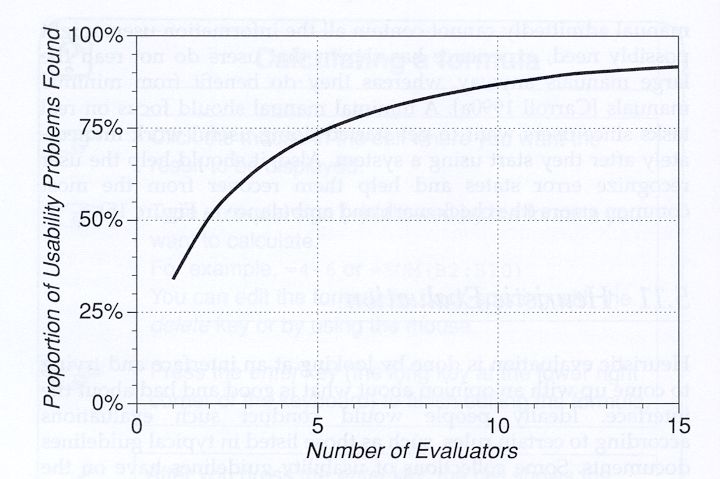 Use multiple independent evaluators
Use an observer to record evaluator
Go through the interface several times
Compare interaction against list of heuristics
Use heuristics specific to design
List heuristic problems and how the heuristic is violated

In assignment 1, we have you heuristically evaluate the interface
Shneiderman’s 8 Golden Rules
Strive for consistency 
E.g. exact same terms for objects, same command syntax throughout
2. Enable frequent users to use shortcuts
3. Offer informative feedback 
4. Design dialogs to yield closure 
5. Offer error prevention and simple error handling 
6. Permit easy reversal of actions 
7. Support internal locus of control 
Make users initiators rather than responders (e.g. direct manipulation!)
8. Reduce short-term memory load
What the user needs to know should be readily visible
A world of heuristics
Can be devised for more specific domains
For physical format – e.g. web pages http://www.psu.edu/webconference/Web2004/Materials/Heuristic.pdf
Domain specific concepts like good background graphics
‘Housekeeping’ like correct spelling & grammar
May want to evaluate the search function
For task domain – e.g. in health…
Is patient name and date-of-birth clearly visible at all times?
Does the interaction fit to clinical workflow?
Can be quite long
About 100 heuristics for mobile apps: www.tmap.net/sites/tmap.../Checklist_Mobile_App_Testing_0.docx
Evaluating Prototypes
Evaluating early prototypes is a bit different to evaluating fully functional systems because of the lack or limited functionality.

The system could just be a block of wood with some dials drawn on it!

Or could be a semi functional prototype in a prototyping environment or UI design tool
Half time distraction
Pay no attention to that man behind the curtain”
www.youtube.com/watch?v=YWyCCJ6B2WE
Wizard of Oz prototype evaluation
“Can make a ‘functional’ prototype where a key function is performed by a human, Wizard of Oz 

This was done for early testing of speech-to-text interfaces (a ‘listening typewriter’)
The speech-to-text function was implemented by a good [human] typist!
Great for testing usability of systems with an AI before the AI is implemented
E.g. in some types of video games

The less realistic the prototype the more creative user feedback you will receive
So really good for disruptive technologies.
Functional prototypes
Functional prototypes are interactive prototypes that represent various degrees of functionality

Functioning prototypes can be created using 
Prototyping tools ( eg Balsamiq see next slide)
Or RAD environments, such as:
Microsoft 
Visual Studio
Adobe 
Flash
Dreamweaver
Director
Prototyping tools
Advantage	
Closer to the real interface and can explore the functionality a bit more
Disadvantage 
Lock down the design, therefore inhibit creativity
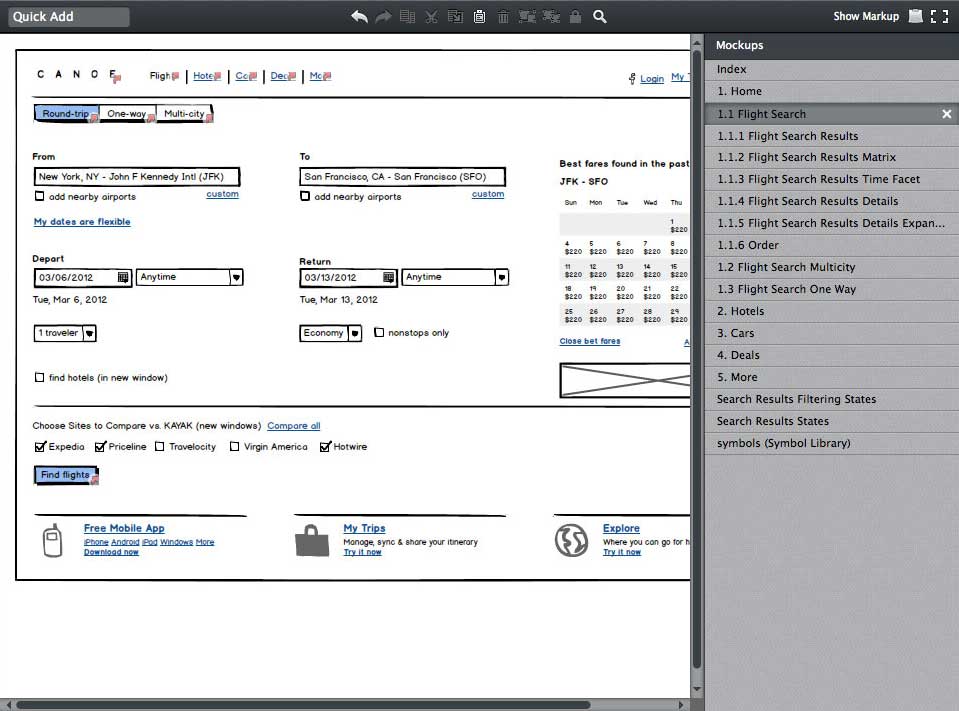 Balsamiq
Visual Studio
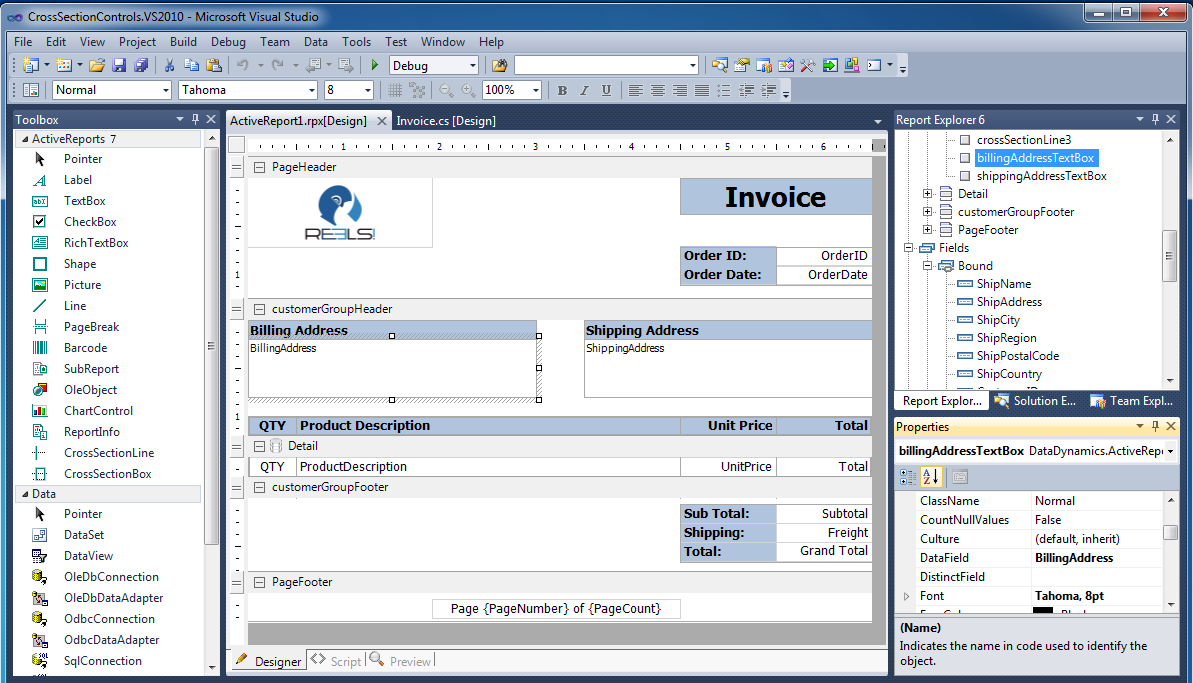 Assignment 1
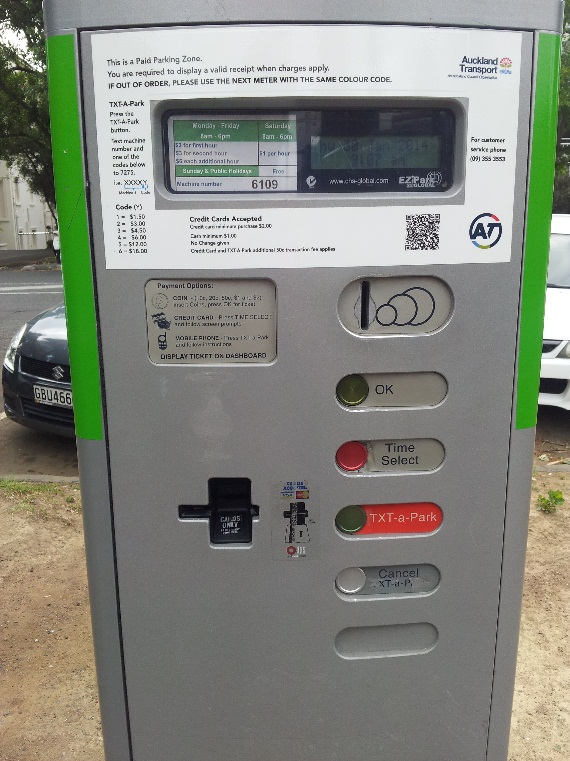 The purpose of assignment 1 is to get you to DO some of this. 
Your job is to analyse a UI and then plan a usability test for parking meters on Princes St. 
HTA of the interface.
Heuristic evaluation of the interface
Plan a usability test (we will cover this in the next couple of lectures). 

Full specification https://www.cs.auckland.ac.nz/courses/compsci345s1c/assignments/ 
Due 11:59pm on Sunday 23 March 2014  https://adb.auckland.ac.nz/
Summary
Heuristic evaluations are
Expert reviews and often include
Modelling the interface (eg HTA)
Evaluating against a set of guidelines 
….
….
Early prototype evaluations vary from functional systems evaluations depending on the stage of development and amount of functionality provided.

Assignment 1 requires you to undertake a heuristic evaluation and plan a usability test